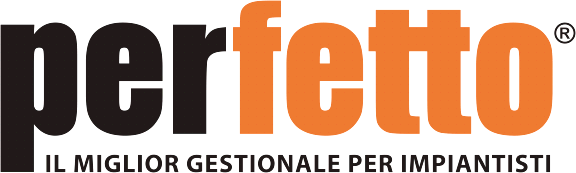 (sempre più)NUMERO UNO
nella gestione della commessa
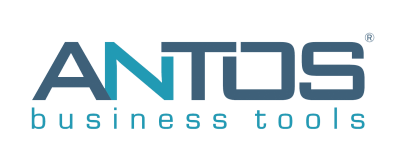 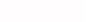 Ci eravamo lasciati …
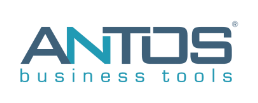 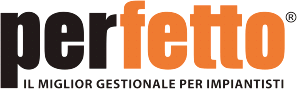 Nel frattempo …
BRAND «IMPIANTI.NET» ADDIO …
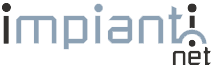 SUITE PERFETTO
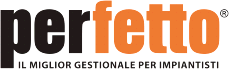 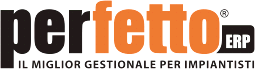 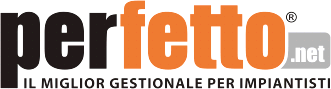 NUOVI MODULI
CONTROLLO DI GESTIONE
GESTIONE SUBAPPALTI
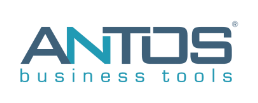 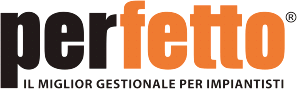 Abbiamo idee chiare
VOGLIAMO AIUTARE GLI IMPRENDITORI A:
IMPRENDITORI IN GRADO DI MIGLIORARE 
LA GESTIONE AZIENDALE ATTRAVERSO INFORMAZIONI CHIARE ED AFFIDABILI
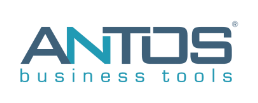 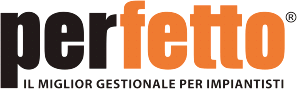 Gli ostacoli
QUALI SONO GLI OSTACOLI DA SUPERARE?
NECESSITA’: CHIARIRE AL CLIENTE CHE LA “TECNOLOGIA” E’ UN MEZZO NON UN FINE.
L’OBIETTIVO FINALE E’ MIGLIORARE LA GESTIONE ED AUMENTARE LA REDDITTIVITA’ E LA COMPETITIVITA’.
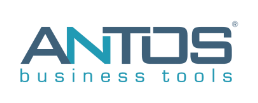 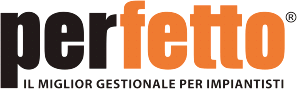 Conoscere per migliorare
MIGLIORAMENTO:
Consapevolezza
Azione
LA CONSAPEVOLEZZA E’ SPESSO TROPPO AVVALORATA DALL’ESPERIENZA: PER CRESCERE E’ NECESSARIO GESTIRE CON I NUMERI POICHE’ L’ESPERIENZA FOTOGRAFA SOLO “IL PASSATO”
IL FUTURO SI PIANIFICA E SI RAGGIUNGE ATTRAVERSO IL CONTROLLO COSTANTE
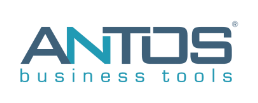 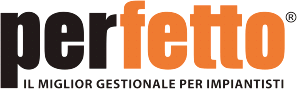 Il controllo, questo sconosciuto!
PERCHE’ MOLTI IMPRENDITORI NON USANO I DATI PER GESTIRE LE PROPRIE RISORSE?
PER AIUTARE VERAMENTE I NOSTRI CLIENTI, UNO ALLA VOLTA, DOBBIAMO SEMPLIFICARE E MIGLIORARE LA LORO PERCEZIONE DELLO SFORZO NECESSARIO PER OTTENERE IL CONTROLLO
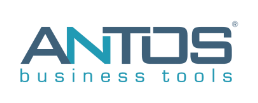 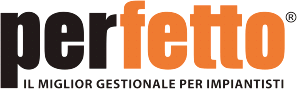 Un nuovo orizzonte:
L’AFFIDABILITA’
ABBIAMO DATO AI NOSTRI CLIENTI IL CONTROLLO DELLA COMMESSA
ABBIAMO RESO POSSIBILE VALUTARE IL RENDIMENTO DI UN CLIENTE
ABBIAMO AUTOMATIZZATO IL CONTROLLO ECONOMICO DI GESTIONE
TUTTO QUESTO E’ INUTILE SE LE INFORMAZIONI NON SONO AFFIDABILI
INFORMAZIONI CERTIFICATE !!
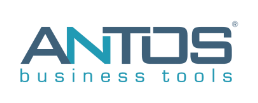 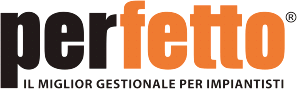 DATACHECKER
UNA DELLE NOVITA’ DI PERFETTO E’ IL MODULO “DATACHECKER”
SISTEMA DI CONTROLLO DELLA QUALITA’ DEI DATI GESTIONALI
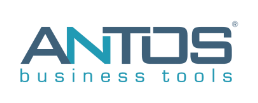 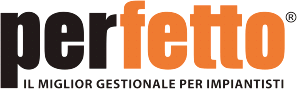 DATACHECKER
DATACHECKER
UNA DELLE NOVITA’ DI PERFETTO E’ IL MODULO “DATACHECKER”
SISTEMA DI CONTROLLO DELLA QUALITA’ DEI DATI GESTIONALI
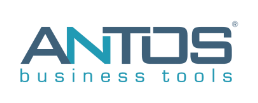 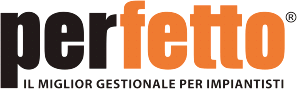 Obiettivo DATACHECKER
CERTIFICARE L’USO DEL SISTEMA GESTIONALE
E LA CORRETTEZZA DEI DATI INSERITI
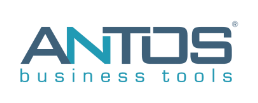 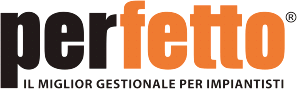 Obiettivo CONTROLLO
ARCHITETTURA GESTIONALE
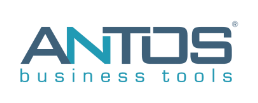 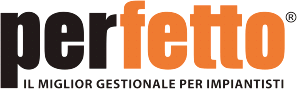 Un’altra ‘dimensione’ di controllo
ALLA GESTIONE DELLA COMMESSA SI AGGIUNGE UNA NUOVA “DIMENSIONE” DI ANALISI: LA FASE
Con quali edizioni di Perfetto puoi gestire la fase di commessa?
PERFETTO.NET
PERFETTO ERP
Come puoi controllare i costi di commessa per fase?
PANNELLO DI CONTROLLO DELLA COMMESSA
Con quali documenti puoi gestire la fase di commessa?
TUTTI QUELLI COINVOLTI NELLA GESTIONE DELLA COMMESSA
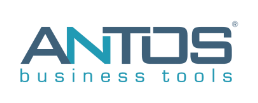 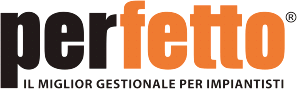 Gestione Fasi: il cliente target
CHI E’ IL CLIENTE TARGET DELLA GESTIONE FASI DI COMMESSA ?
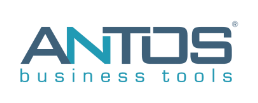 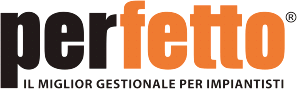 PERFETTO: controllo e affidabilità
CON QUESTA RELEASE CI SIAMO SPINTI ANCORA PIU’ IN PROFONDITA’
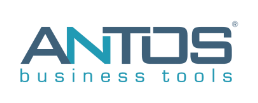 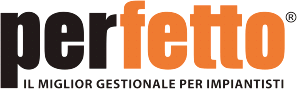 Today GOALS
QUALI SONO GLI OBIETTIVI DI QUESTA GIORNATA?
FORMAZIONE
NOVITA’
APPROFONDIMENTO
QUALI SONO GLI ARGOMENTI?
CONTROLLO DI GESTIONE (PERFETTO ERP)
DATACHECKER (ALL VERSION)
GESTIONE FASI DI COMMESSA (PERFETTO.NET/ERP)
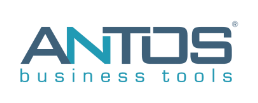 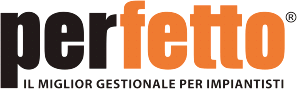